Learning intention: Subtract numbers
Column subtraction
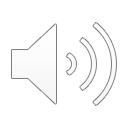 Recap
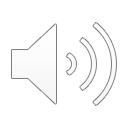 Last week we were adding numbers using column addition. 
This week were are going to subtract numbers using column subtraction. 
First put the numerals in this number into the correct column.

465						Remember we often use the 							place value of numbers to 								help us add and subtract.
Column subtraction
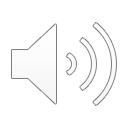 To use column subtraction, we begin the same way as with column addition. However, in column subtraction the largest number always goes on the top. 
For example:        76 – 52 =
Column subtraction
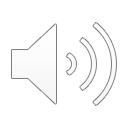 To answer this question we use partitioning to help us. 
We first subtract the ones, then subtract the tens.
For example:        76 – 52 = 24 

6 – 2 = 4

7 – 5 = 2
Column subtraction
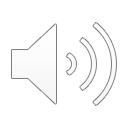 Try this one: 

88 – 43 =
Column subtraction
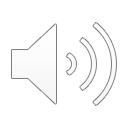 Answer:

88 – 43 = 45 

8 – 3 = 5 
8 – 4 = 4
Column subtraction
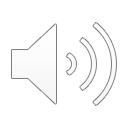 Try this one: 

167 – 52 =  

Remember your place value!
Column subtraction
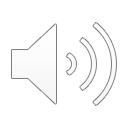 Answer:

167 – 52 = 115   

7 – 2 = 5 
6 – 5 = 1 
1 – 0 = 1
Task
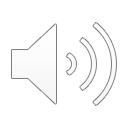 Now try these ones yourself: 

37 – 15 = 		5. 75 – 15 = 		9. 146 – 33 =
56 – 32 =		6. 49 – 25 =		10. 361 – 30 = 
99 – 47 = 		7. 27 – 6 =			11. 289 – 74 = 
84 – 63 = 		8. 94 – 40 =		12. 456 – 43 =